U-Net
U-Net*
CNN for biomedical image segmentation.
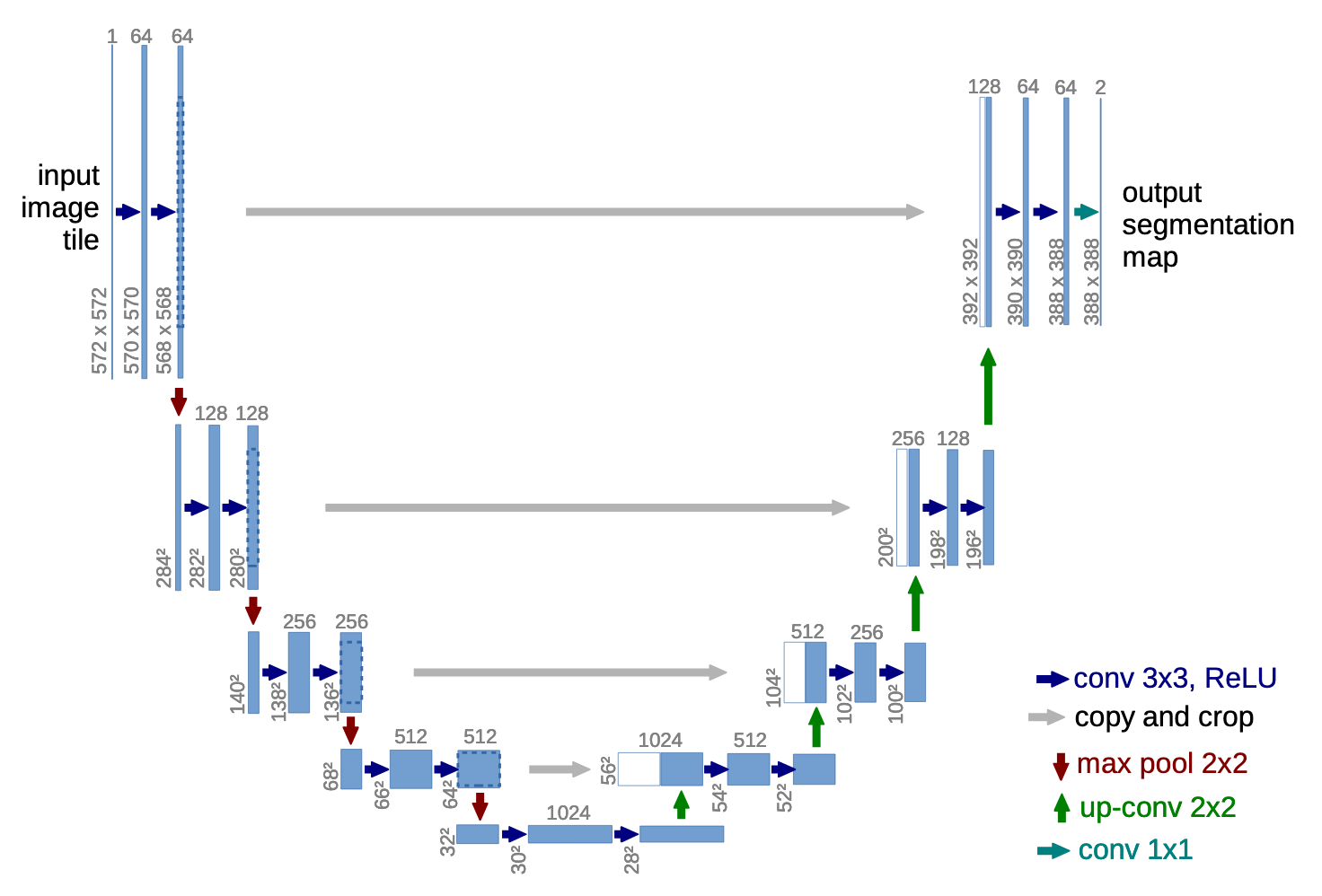 Symmetric U shape:
Convolutions + Poolings
Using “up-convolutions” on upsampled layers
* Ronneberger, O., Fischer, P., Brox, T. (2015)
U-Net
CNN for biomedical image segmentation.
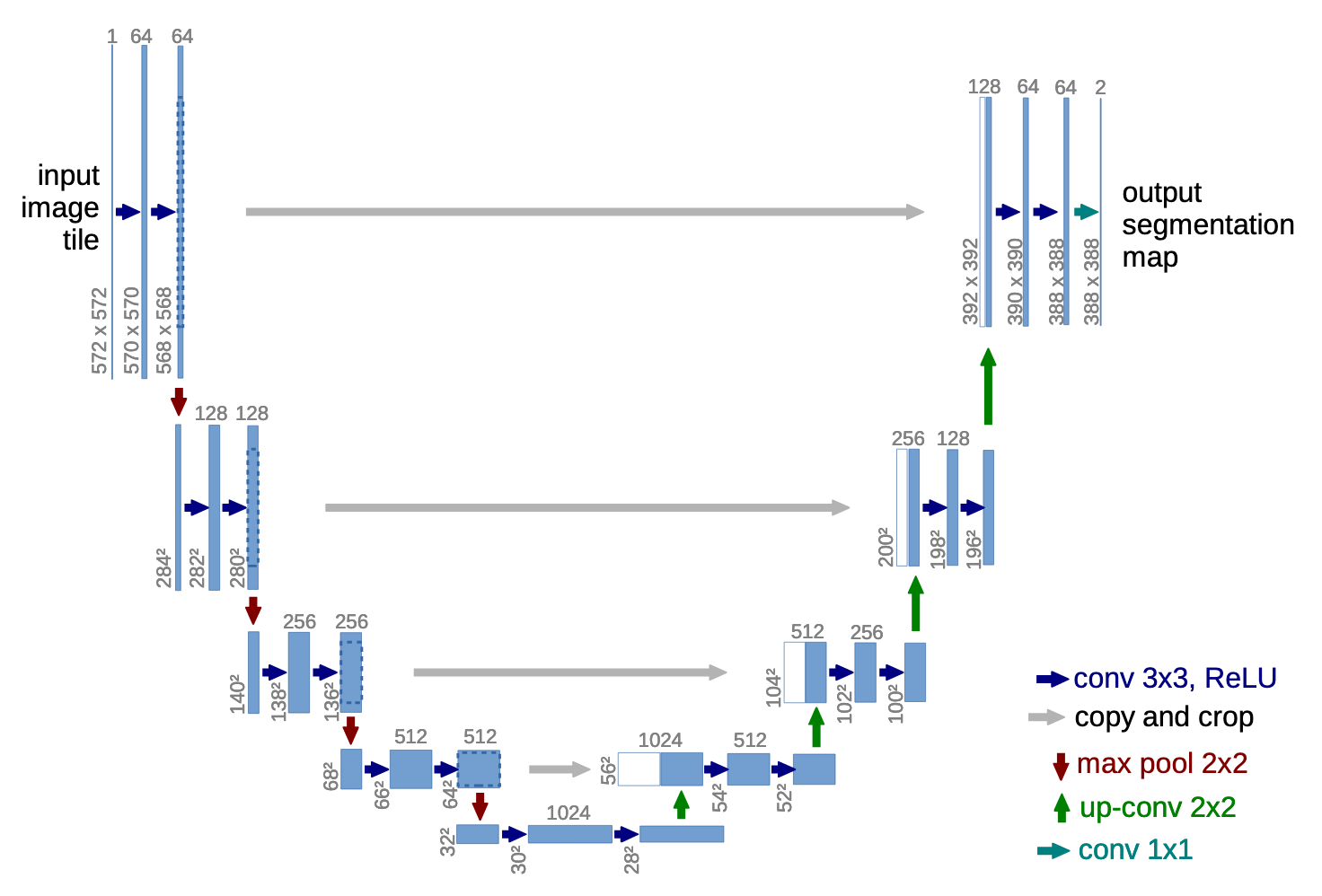 Using one-to-one skip-connections
Creating a (almost) symmetric architecture
Can learn more precise pixel predictions
U-Net VS FCN
MLA CVThank you!